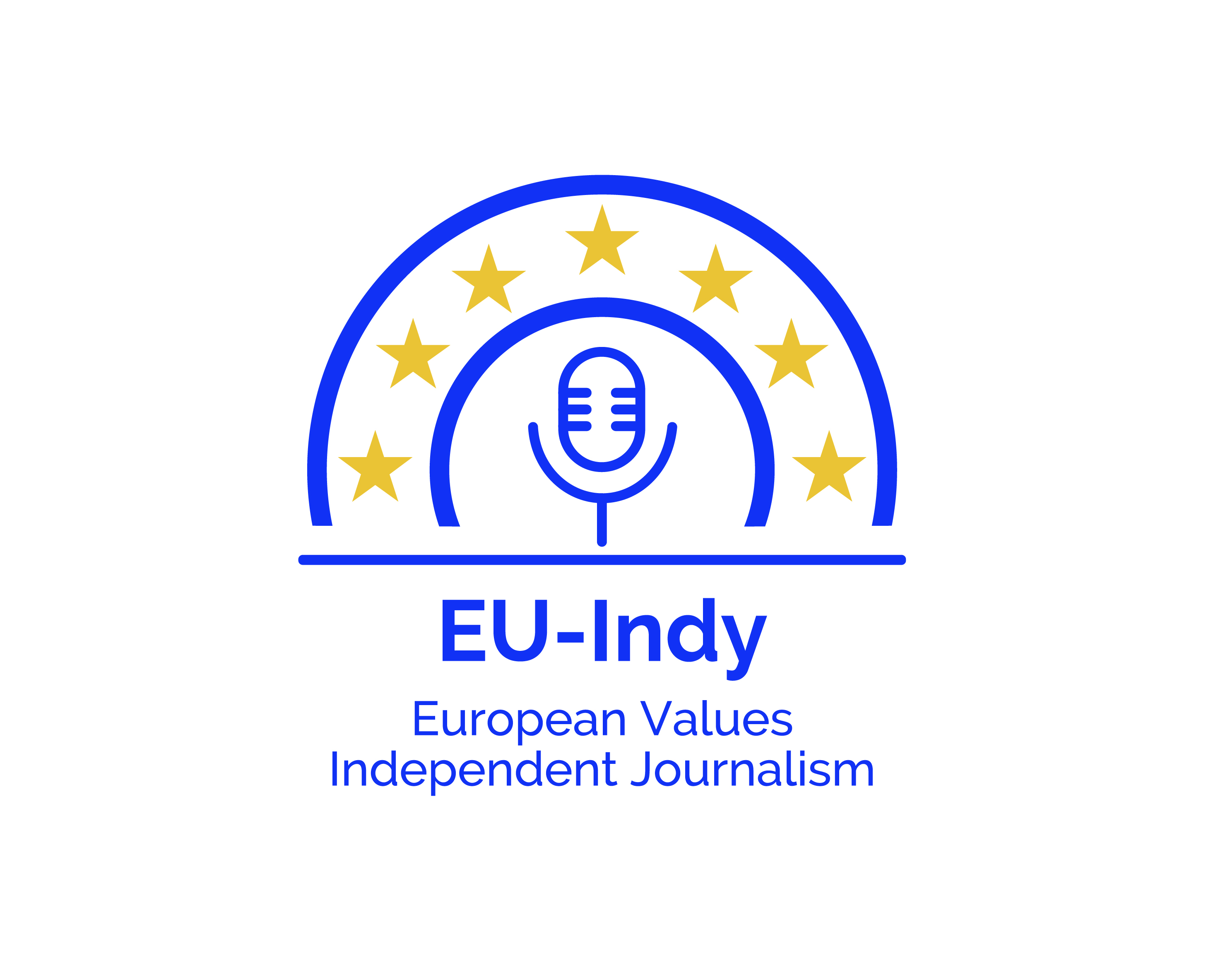 ЄВРОПЕЙСЬКІ МЕДІЙНІ СТАНДАРТИ І ЦІННОСТІ / EU-Indy
European Media Standards and Values for Independent Journalism in Post-Truth Era / EU-Indy
620745-EPP-1-2020-1-UA-EPPJMO-MODULE
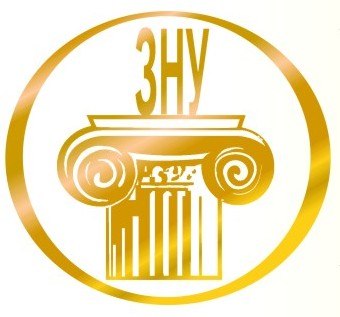 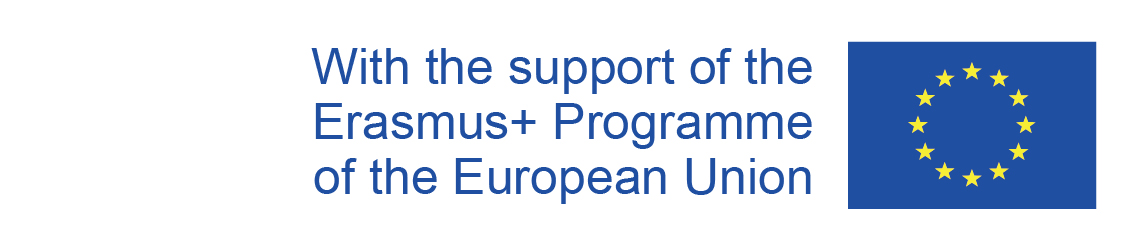 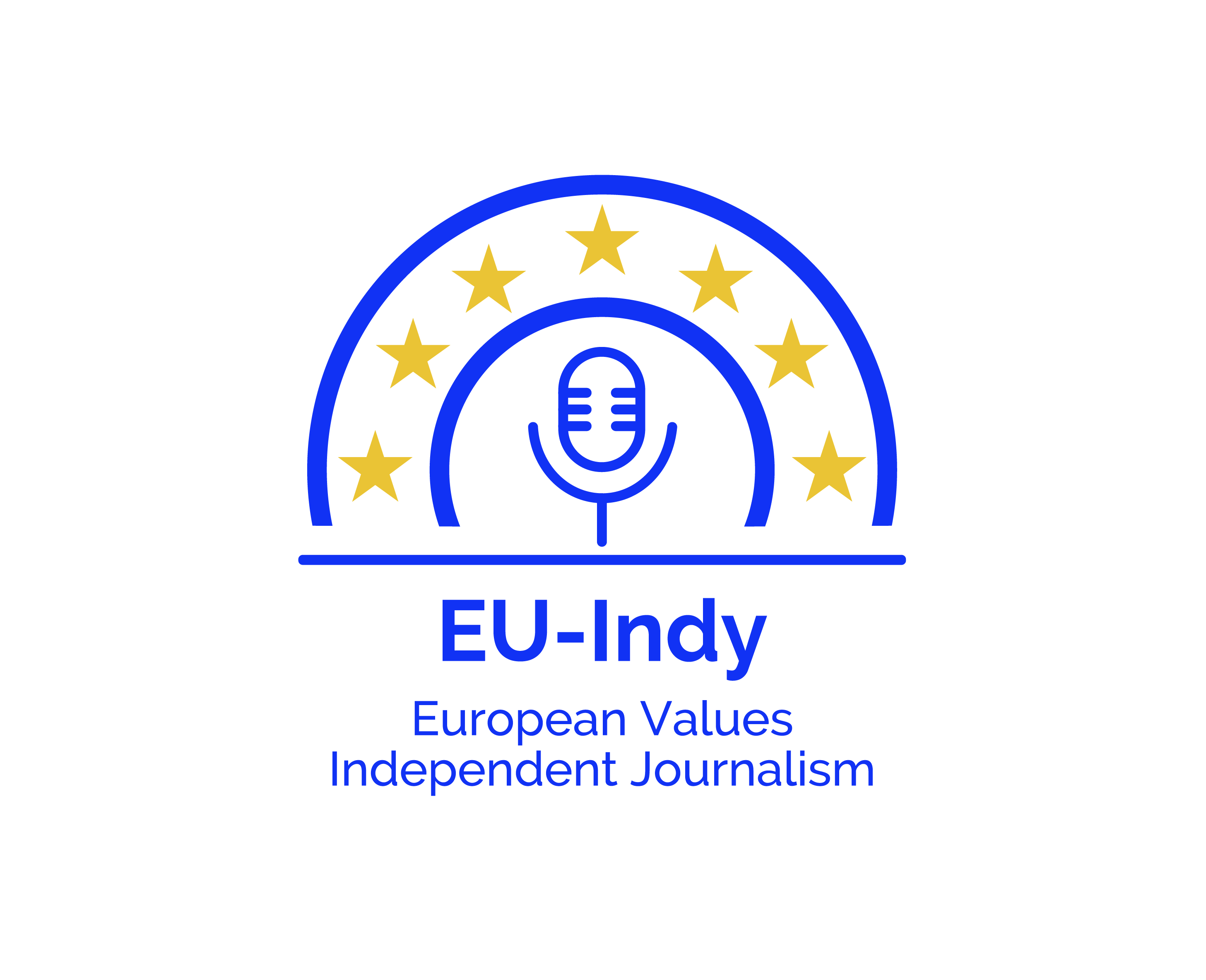 Про що курс?
Мета: вивчення європейських медійних стандартів і цінностей в українській медіапрактиці, набуття навичок і вмінь медіаграмотності, фактчекінгу, верифікації інформації
Акронім проєкту «EU-Indy» стосується концепції «індімедіа», що з'явилася в 2000 році як глобальна мережа незалежних ЗМІ з якісним контентом без расизму та будь-яких інших форм ксенофобії чи дискримінації. 
Наші цінності: європейські цінності єдності у різноманітності, толерантності та прозорості незалежних ЗМІ, відповідальних громадян у своїй державі.
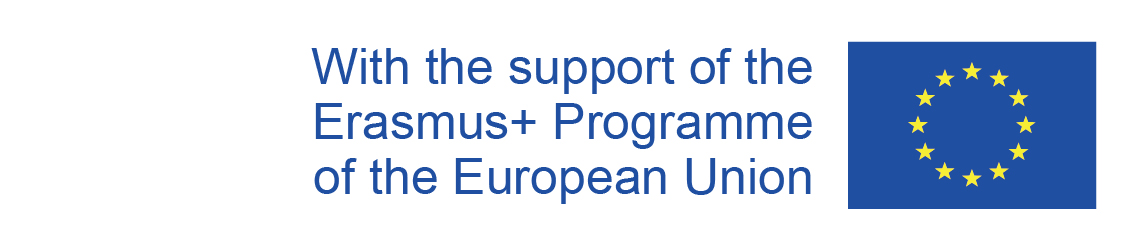 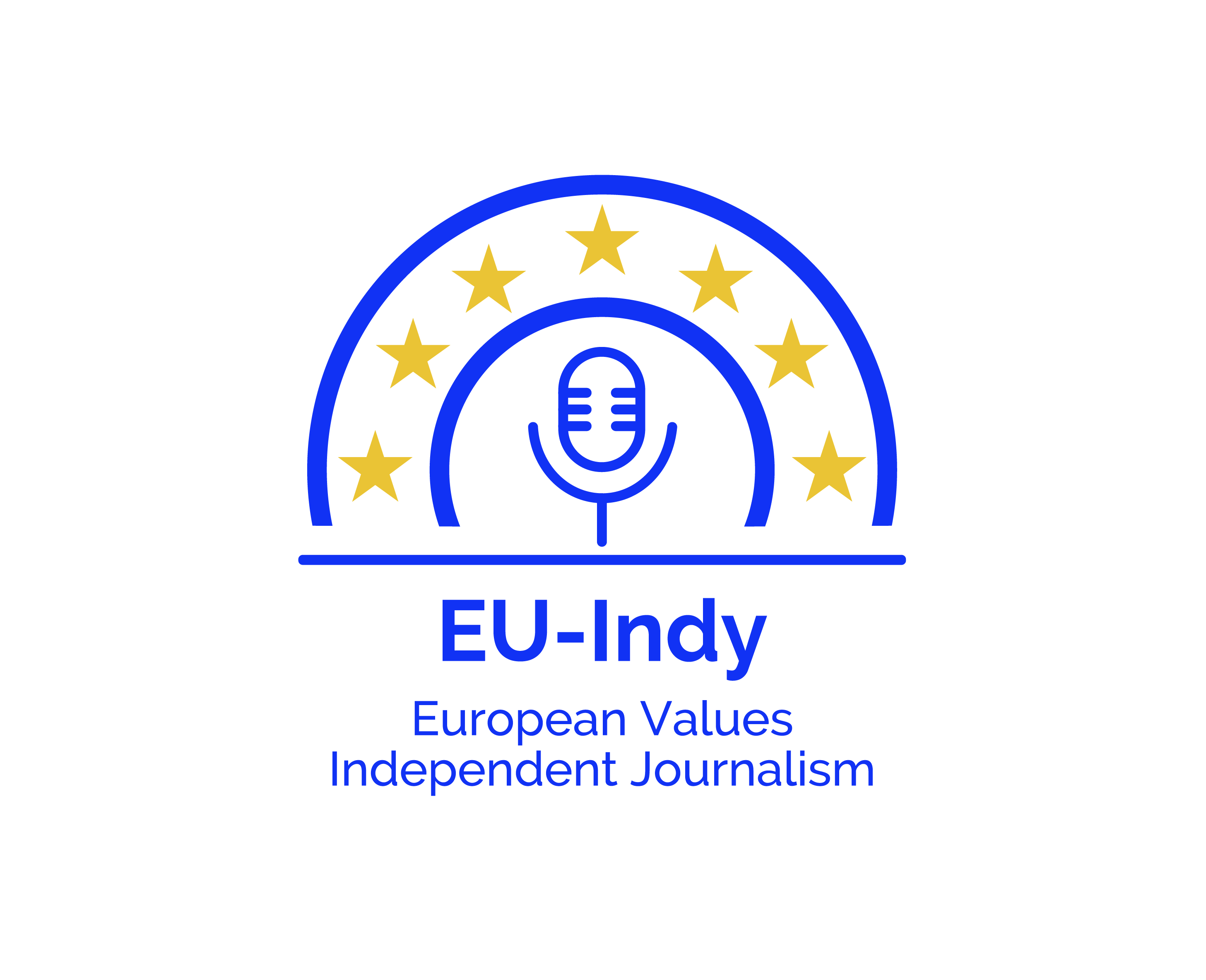 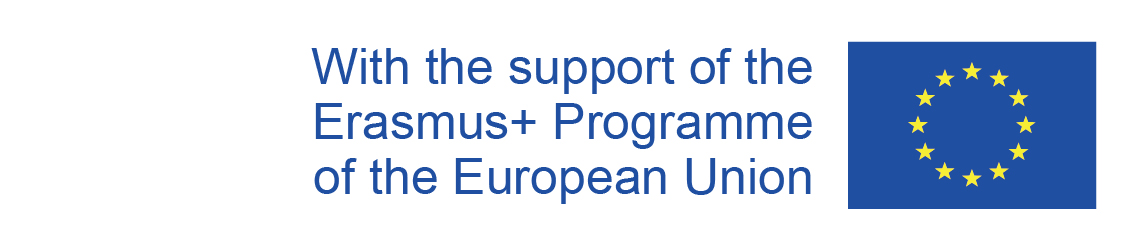 Викладачі курсу
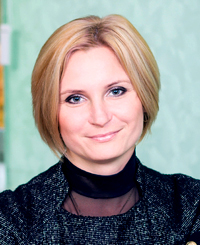 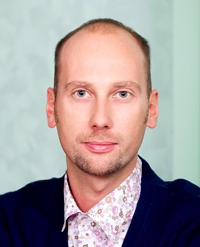 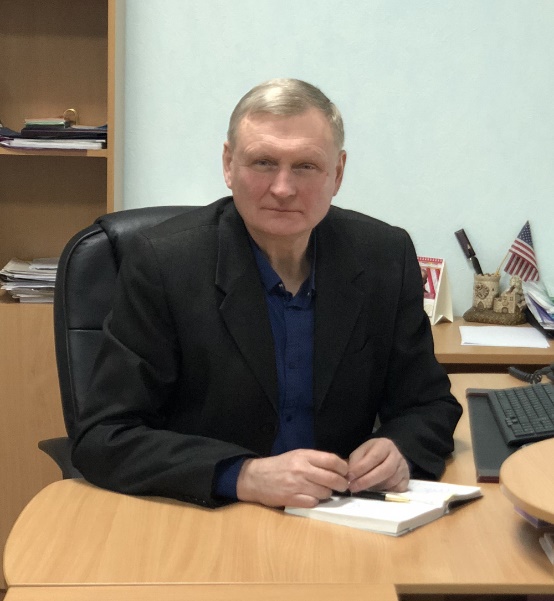 Катерина Сіріньок-Долгарьова, доцент кафедри журналістики, заступник декана ksirinyok@gmail.com
Юлія Любченко, 
доцент кафедри журналістики,
lubchenko2008@ukr.net
Павло Мірошниченко, доцент кафедри журналістики,, pavlomirosh15@gmail.com
Віктор Костюк, 
декан факультету журналістики
kostuk_viktor@ukr.net
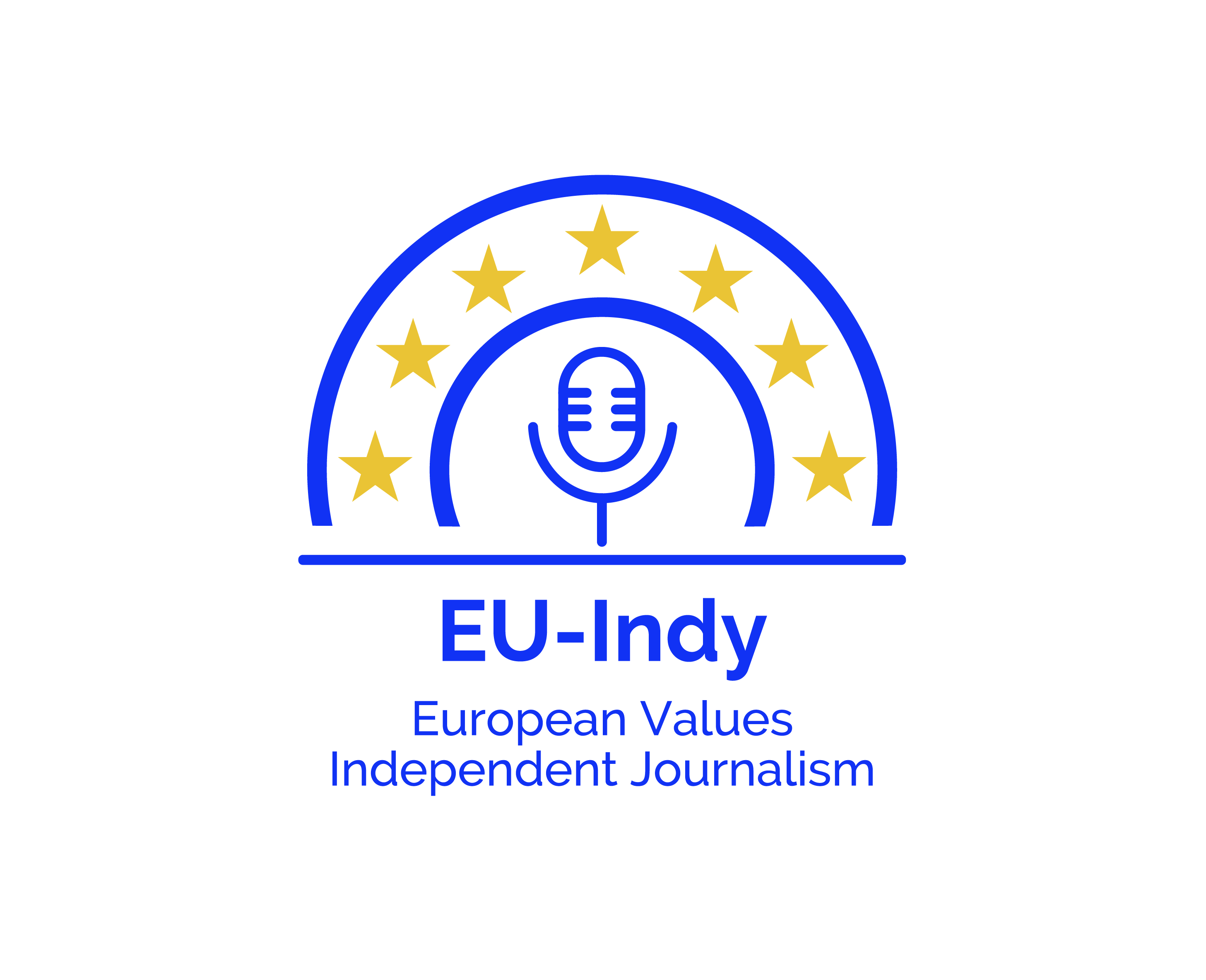 Викладачі курсу
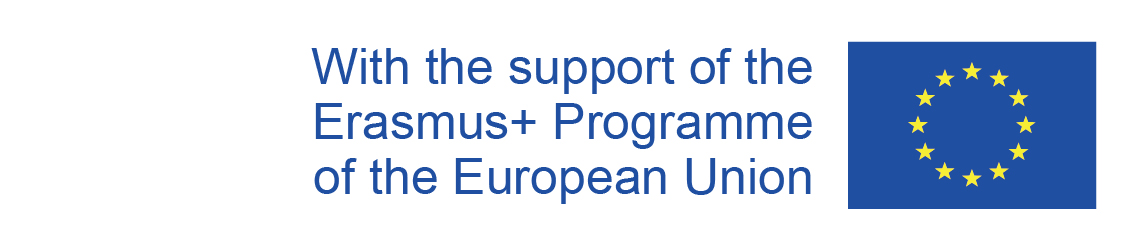 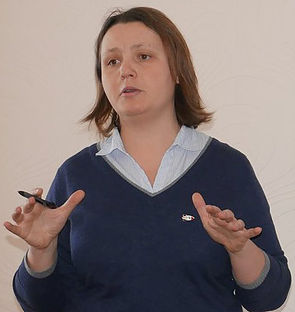 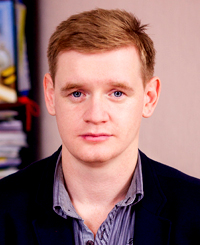 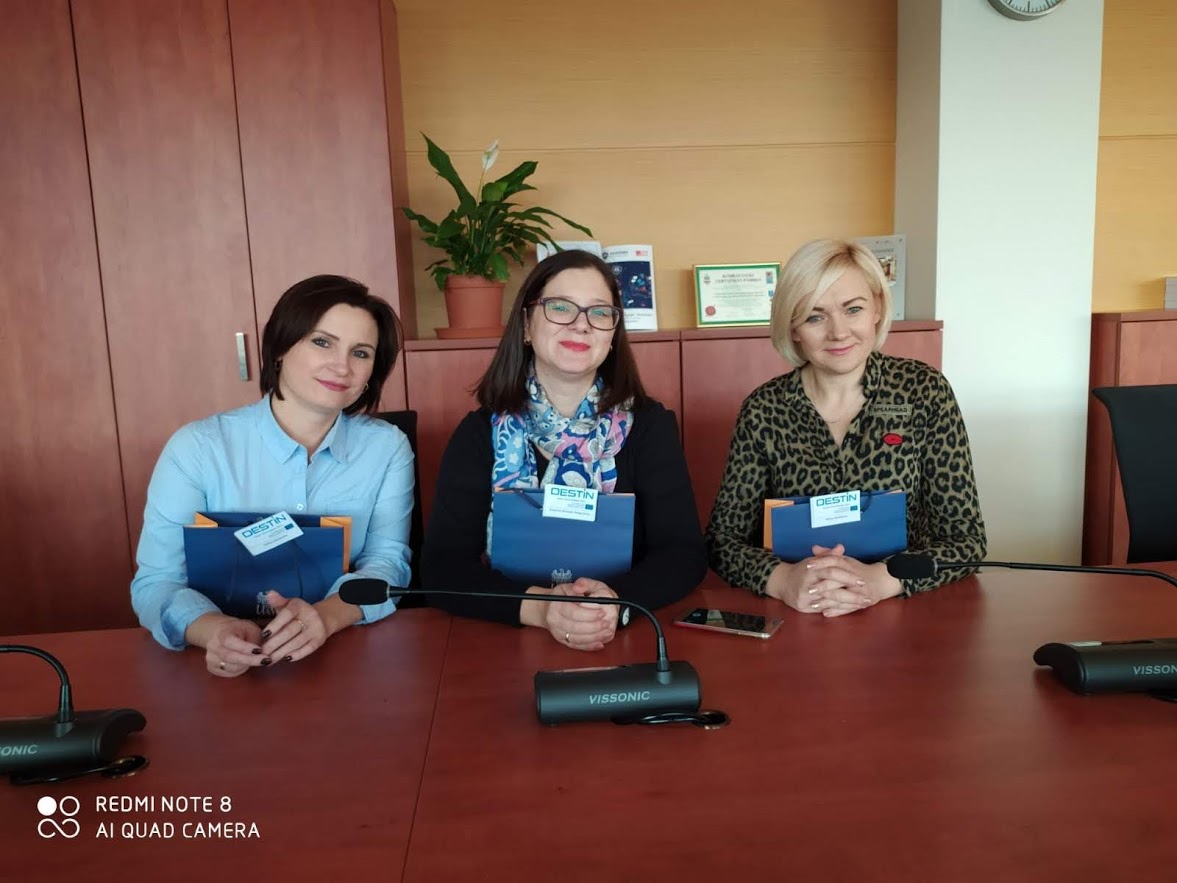 Олена Усманова, 
доцент кафедри журналістики,, usmanova.olena@ukr.net
Олена Тупахіна, 
доцент кафедри німецької філології і перекладу. tupakhina@gmail.com.
Юрій Костюк, 
доцент кафедри журналістики, kostyuky85@gmail.com
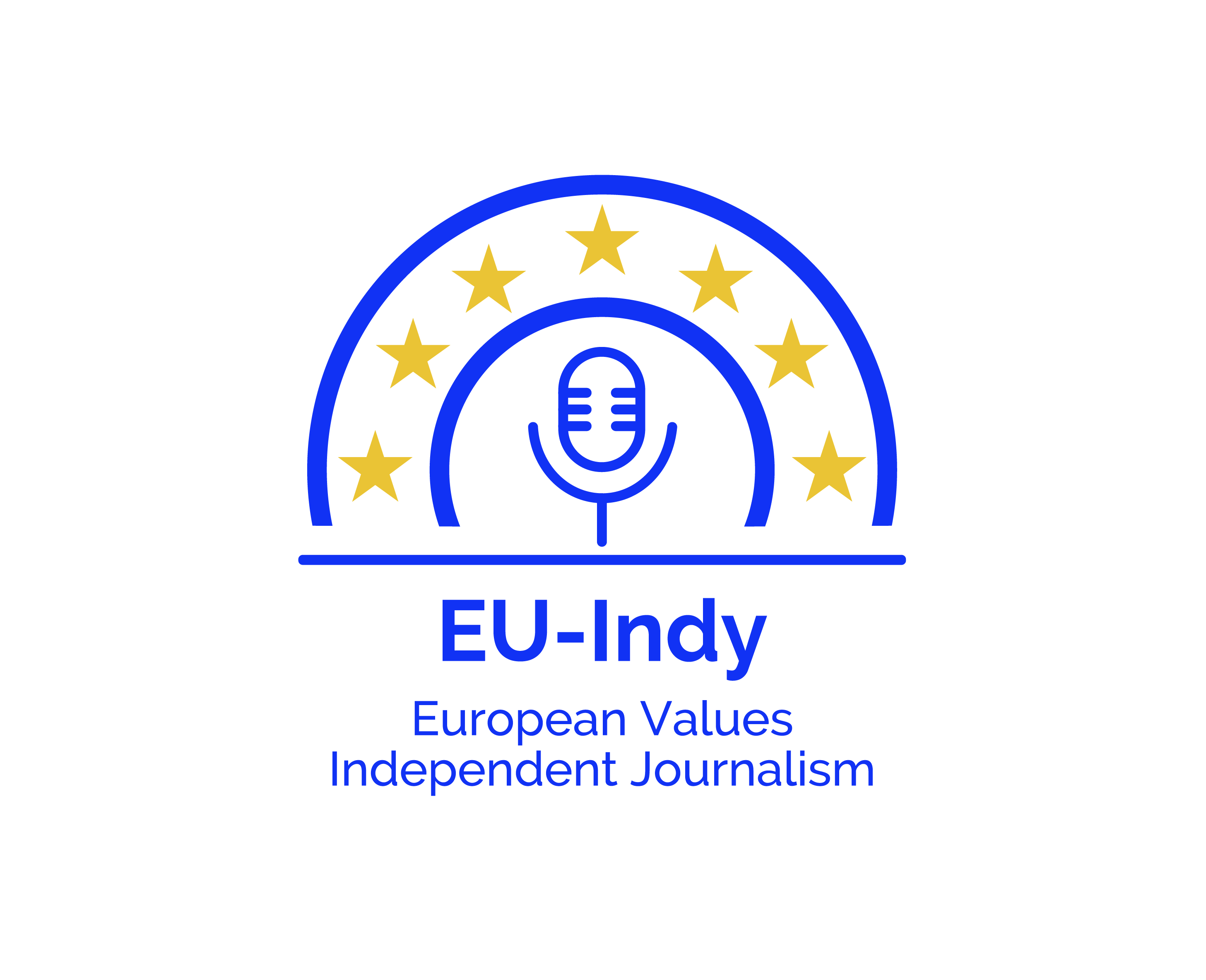 Модулі курсу «Європейські медіастандарти та цінності"
Модуль 1. Медіакультура в європейському суспільстві. Викладач: к. пед. н., доц. Віктор Костюк 
Модуль 2. Європейські журналістські стандарти: історичні корені і сучасні виклики. Викладачі: к. соц. ком. Юрій Костюк і к філол. н., доц. Олена Усманова 
Модуль 3. Конфліктно-чутлива журналістика на радіо і в інтернет-медіа. Викладачі: к. соц. ком. Юлія Любченко і к філол. н., доц. Павло Мірошниченко 
Модуль 4. Фактчекінг і верифікація в медіа. Викладач: к. соц. ком. Катерина Сіріньок-Долгарьова 
Модуль 5. Комунікація європейських цінностей через журналістику думок. Викладач: к. філол. н., доц. Олена Тупахіна
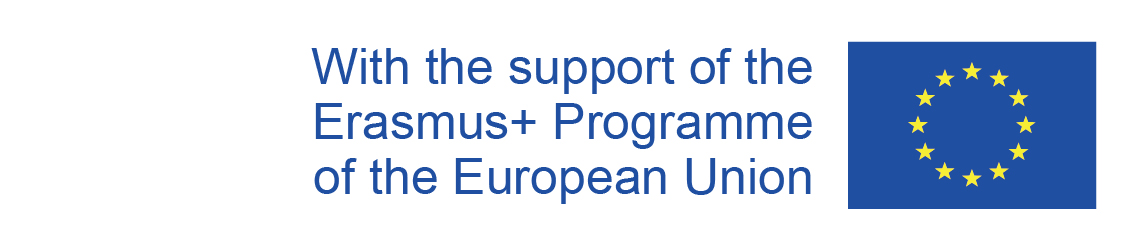 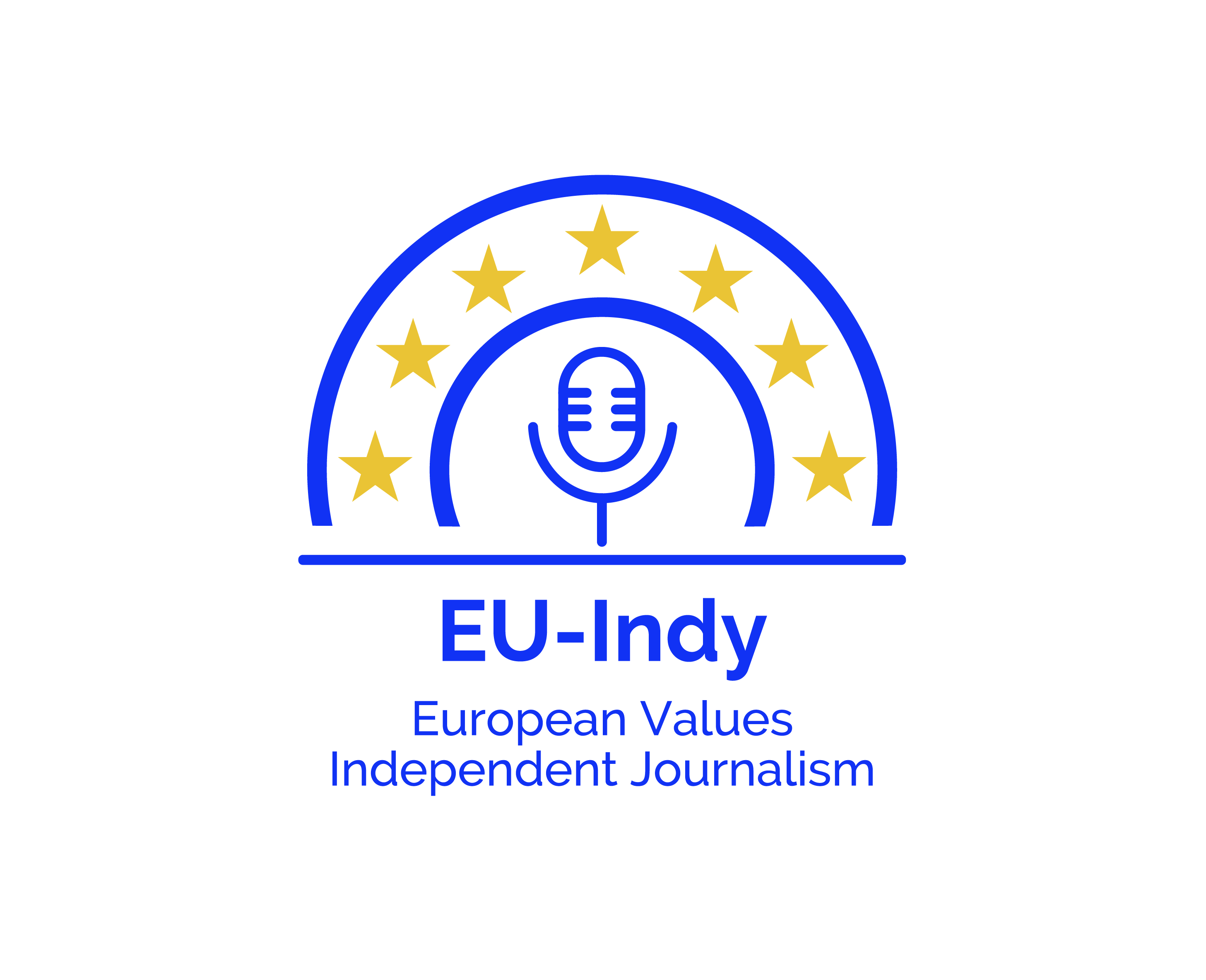 Чого ми навчимось?
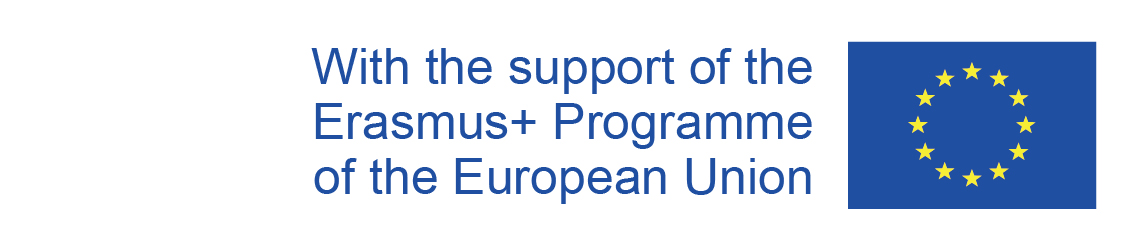 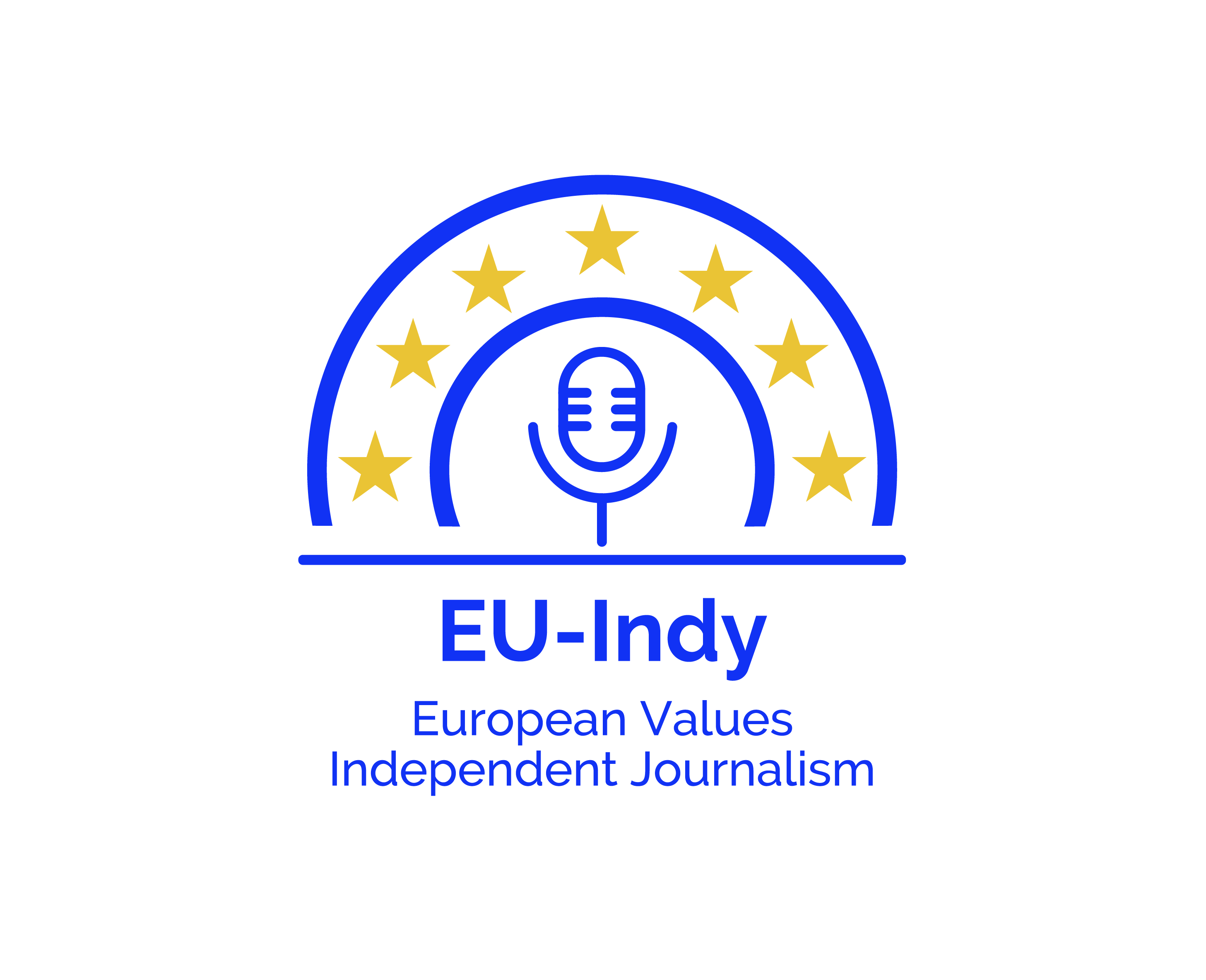 Як накопичити бали?
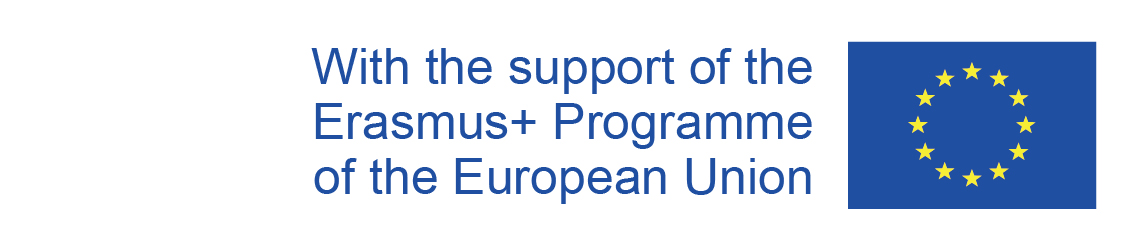